tÜRKİYE’DEKİ ENGELLİ KÜTÜPHANELERİ VE UYGULAMALARI“Bilgiye Erişimde Engellilere Yönelik Kütüphane Uygulamaları”
Bahar Biçen Aras, MBA

53. Kütüphane Haftası
 29 Mart 2017
İstanbul Üniversitesi Doktora Salonu, İstanbul
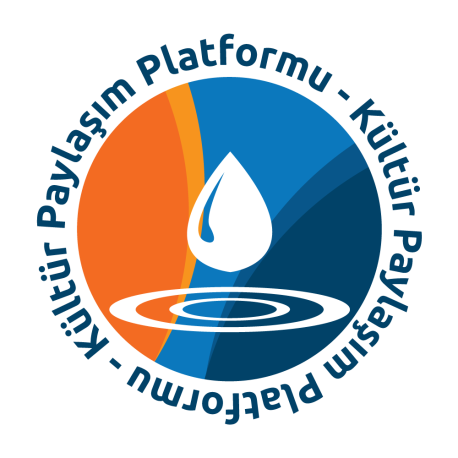 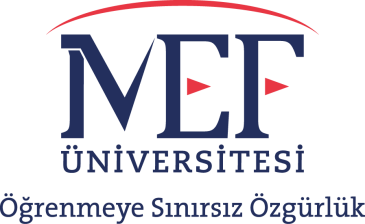 Bilgi Edinme Hakkı
UNESCO Halk Kütüphanesi Bildirgesi’ne göre, “Halk kütüphanesi hizmetleri yaş, ırk, cinsiyet, din, ulus ve toplumsal statüye bakılmaksızın herkese eşit erişim temel alınarak sağlanır. Hangi nedenle olursa olsun düzenli hizmet ve materyalleri kullanamayan kullanıcılara -örneğin, dil yönünden, azınlıkta olanlar, özürlüler, hastanede ya da cezaevinde olanlar- özel hizmetler ve materyaller sağlanmalıdır” (Tonta, 1995). Günümüzde bu özelliğe sahip olan topluluklar için “Dezavantajlı Gruplar” terimi kullanılmaktadır.
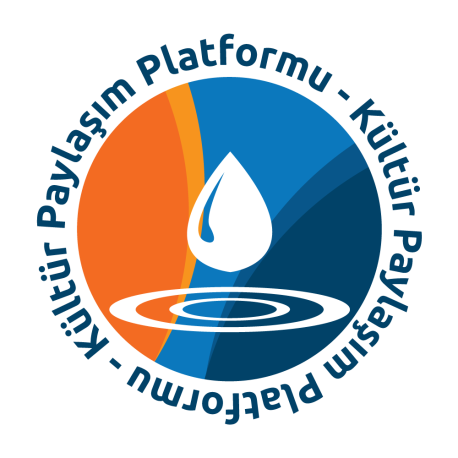 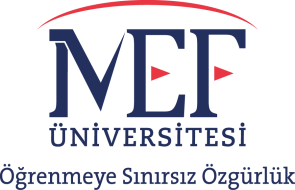 Ulaşabilirlik ve Ulusal Eylem Planı (2010-2011)
12/11/2010 tarihli ve 27757 sayılı Resmi Gazete’de yayımlanmıştır. 
Başbakanlık Özürlüler İdaresi Başkanlığı
Engellilere yönelik elektronik kütüphanelerin oluşturulması ve bu kütüphanelere erişimin sağlanması gerekmektedir http://www.ozida.gov.tr/ulasilabilirlik/Belgeler/3_CALISMALAR/ULASILABILIRLIK_STRATEJISI_VE_ULUSAL_EYLEM_PLANI/UlasilabilirlikUlusalEylemPlani.pdf
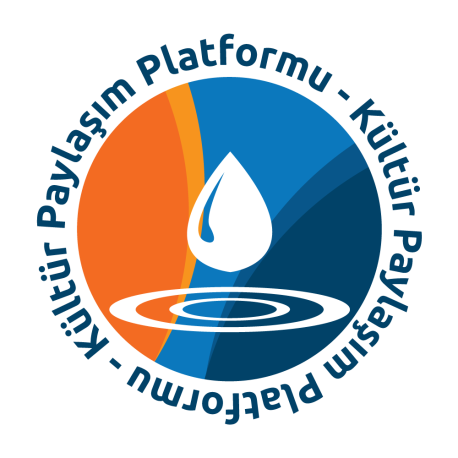 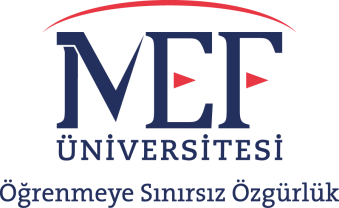 Ulaşılabilirlik Stratejisi ve Ulusal Eylem Planı
31 Ocak 2012, İzleme ve Değerlendirme Kurulu Toplantısı 
Eylem Planının Mevzuat Düzenlemeleri Ekseni kapsamında... Kültür ve Turizm Bakanlığı, Yüksek Öğretim Kurumu, Milli Eğitim Bakanlığı faaliyet alanlarındaki mevcut durumun belirlenmesine ve eksikliklerin giderilmesine yönelik genelgeler... 
Personel eğitimi, çevrenin düzenlenmesi, binaların uygun hale getirilmesi...
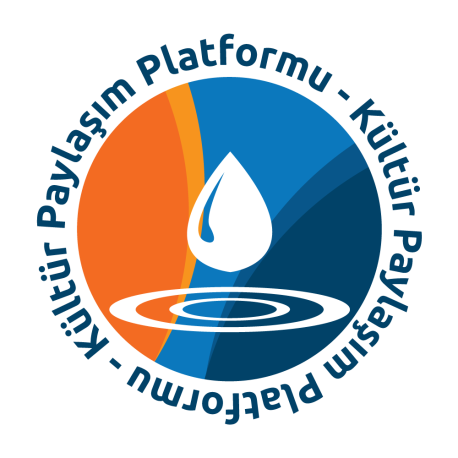 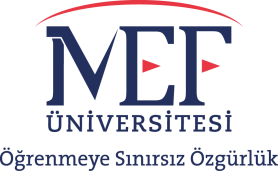 Ulaşılabilirlik Stratejisi ve Ulusal Eylem Planı
Bilgiye erişilebilirliğin artırılması amacıyla web erişilebilirliğine ilişkin kılavuz 2.0 Türkçeye çevrilmiş ve buna ilişkin Bakanlık genelgesi yayımlanmıştır. İlgili kurumların web sitelerinin engellilere uygunluğunun ve kurumların engellileri bilgilendirme; bilgi ve iletişim teknolojilerini engelliler yararına kullanmalarının araştırılması da yapılmıştır 
(http://194.27.42.122/nsp/sp_ornekleri/AİLE%20VE%20SOSYAL%20POLİTİKALAR%20BAKANLIĞI%20stratejik_plan_2013_2017.pdf )
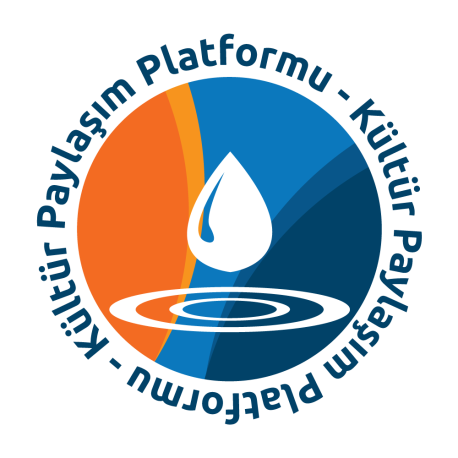 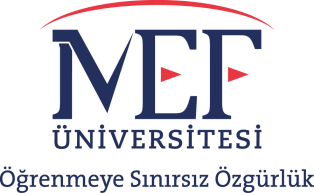 Engelli Hakları Sözleşmesi“Kültürel Yaşama, Dinlenme, Boş Zaman Aktiviteleri ve Spor Faaliyetlerine Katılım”
Madde 30
(c) …kütüphane ve turistik hizmetler gibi kültürel etkinliklerin yapıldığı veya hizmetlerin sunulduğu yerlere ve ayrıca mümkün olduğu ölçüde ulusal kültür açısından önemli anıtlar ve alanlara erişmek (http://m.engellenemeyiz.com/engelli-haklari-sozlesmesi-26-30-maddeler/5/ )
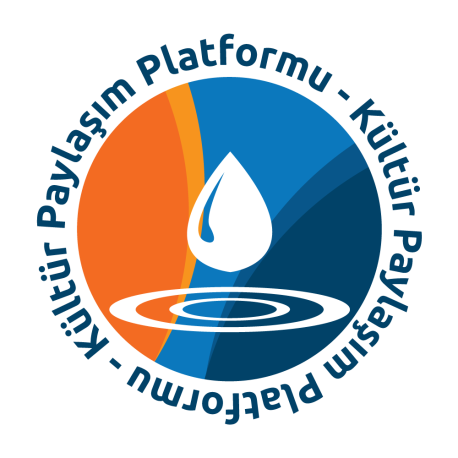 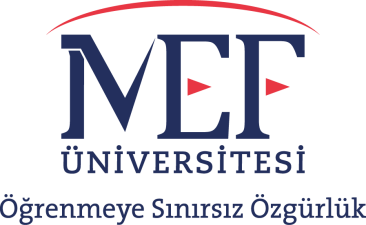 Milli Eğitim Bakanlığı MevzuatÖzel Eğitim Hizmetleri Yönetmeliği “Eğitim Ortamları”
Madde 88
(1) Özel eğitime ihtiyacı olan bireylerin eğitimlerini sürdürdükleri okul ve kurumların özelliğine göre; 
j) Kütüphane… gibi birimlere yer verilmesi... (http://mevzuat.meb.gov.tr/html/26184_0.html)
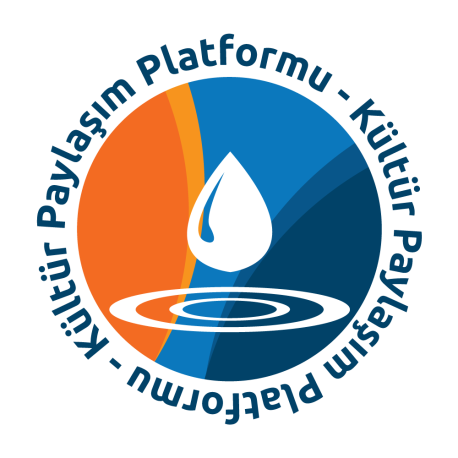 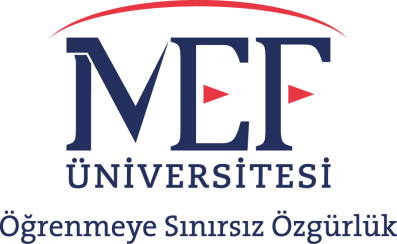 Kütüphaneler ve Yayımlar Genel Müdürlüğü Halk Kütüphaneleri Yönetmeliği Taslağı
Madde 8- Kütüphaneler aşağıda belirtilen temel görevleri yerine getirir:
…Engelli kullanıcılar, hasta, yaşlı ve eve bağımlı kişiler için uygun hizmetler sunar (http://www.kygm.gov.tr/Eklenti/61,yonetmelik-24052011pdf.pdf?0 )
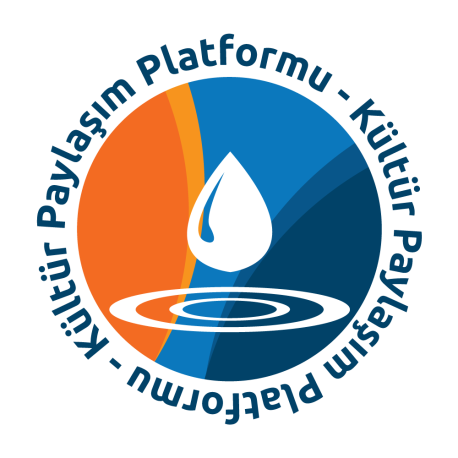 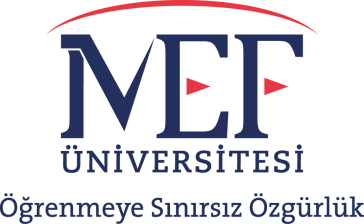 Bina
Madde 13- Kütüphane binaları, engelli kullanıcıların kütüphane hizmetlerden tam olarak yararlanabilmelerini sağlayacak biçimde tasarlanır (http://www.kygm.gov.tr/Eklenti/61,yonetmelik-24052011pdf.pdf?0 )
(Daha sonra 11 Ocak 2012 tarihinde kabul edilen 28170 sayılı yönetmeliğin halk kütüphanelerinin bina ilke ve standartlarını düzenleyen 11. maddenin (e) bendinde bu madde aynen yer aldı)
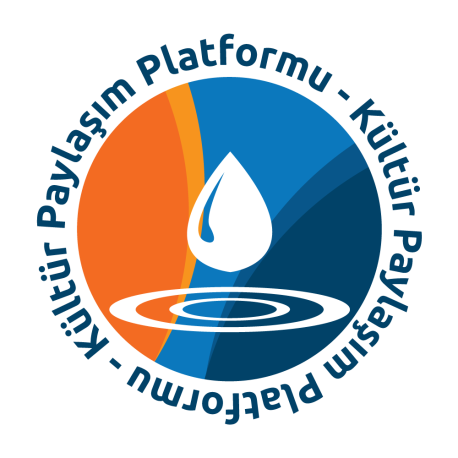 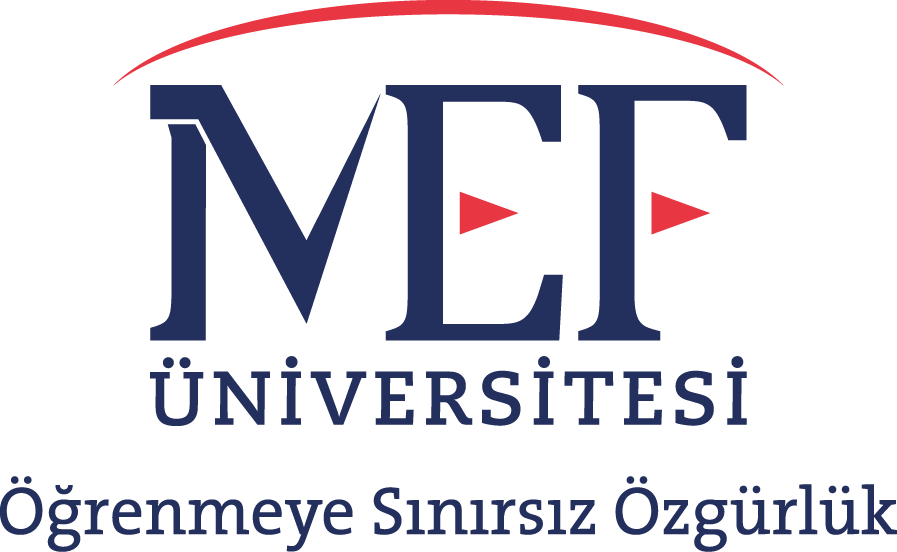 Diğer Kullanıcı Hizmetleri
Madde 64- Kütüphaneler engelli kullanıcılar, hasta, yaşlı ve eve bağımlı kişiler için uygun hizmetler ile toplumda cinsiyet eşitliğini desteklemek üzere özellikle ev kadınlarına yönelik özel hizmetler sunar. 
(http://www.kygm.gov.tr/Eklenti/61,yonetmelik-24052011pdf.pdf?0 )
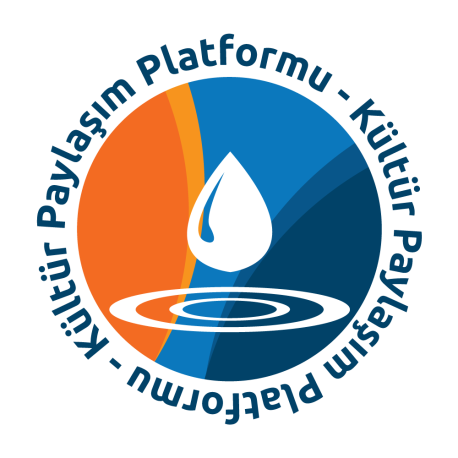 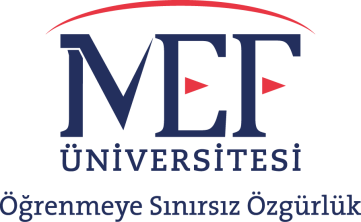 Ulusal Engelliler Veritabanı (ÖZVERİ)
Aile ve Sosyal Politikalar Bakanlığı Engelli ve Yaşlı Hizmetleri Genel Müdürlüğü
1 milyon 802 bin 863 
(http://www.eyh.gov.tr/upload/Node/8110/files/istatistik_Haziran__2014.pdf)
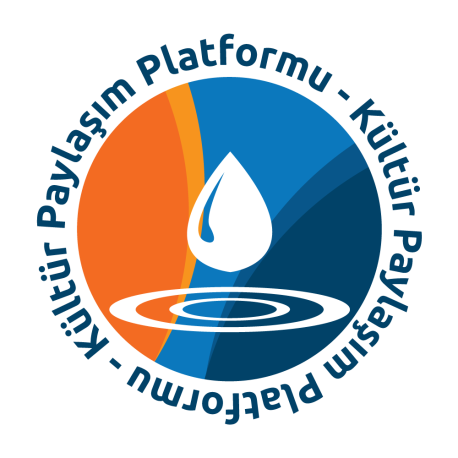 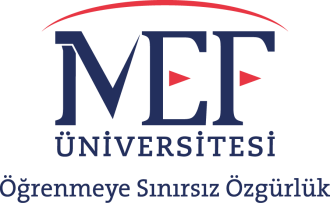 Ulusal Engelliler Veritabanı(Engel Grubuna Göre) http://www.eyh.gov.tr/upload/Node/8110/files/istatistik_Haziran__2014.pdf
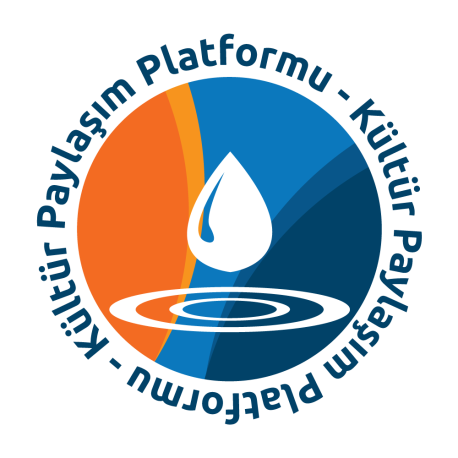 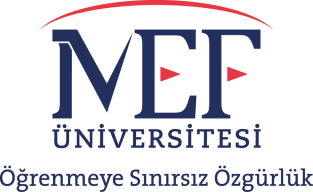 Ulusal Engelliler Veritabanı (Yaş Grubuna Göre) http://www.eyh.gov.tr/upload/Node/8110/files/istatistik_Haziran__2014.pdf
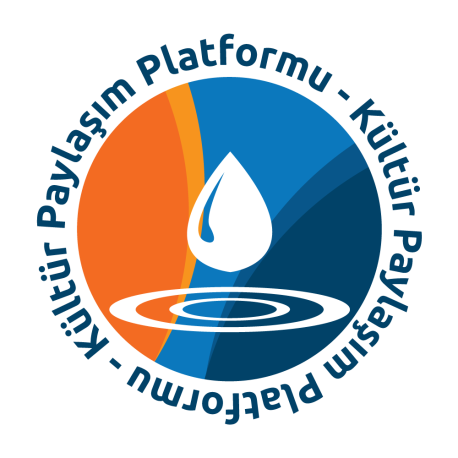 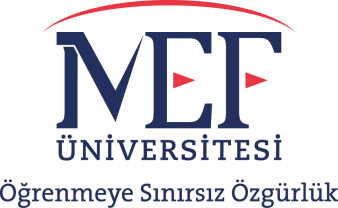 2011 Nüfus ve Konut Araştırması
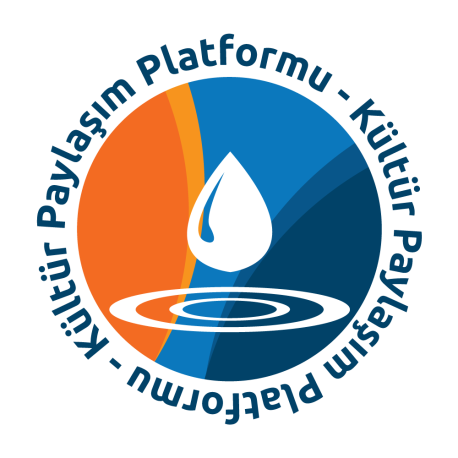 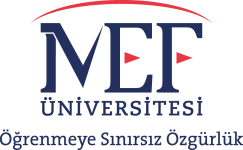 [Speaker Notes: 2011 Nüfus ve Konut Araştırması sonuçlarına göre, en az bir engeli olan (3 ve daha yukarı yaş) nüfusun oranı %6,9 (4.876.000 kişi)’dur. Erkeklerde %5,9 olan bu oran kadınlarda %7,9’dur.]
Bilgiye Erişimde Engelli Değilsiniz (BİLED) Projesi
Kültür ve Turizm Bakanlığı Kütüphaneler ve Yayımlar Genel Müdürlüğü
2012
85 il ve ilçe halk kütüphanesi
Ekran Okuma Programı 
Ekran Büyütme Programı
Sensörlü Kitap Okuma Makinası 
Masaüstü Büyüteç Sistemi 
(http://www.kygm.gov.tr/TR,46230/bilgiye-erisimde-engelli-degilsiniz-biled-projesi-basin-.html)
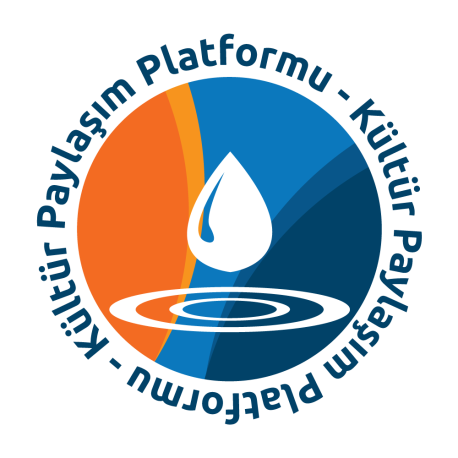 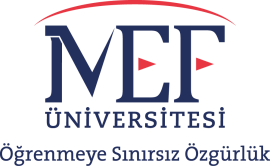 Bilgiye Erişimde Engelli Değilsiniz (BİLED) Projesi
Kahramanmaraş Karacaoğlan İl Halk Kütüphanesi
Kırıkkale İl Halk Kütüphanesi
Tokat İl Halk Kütüphanesi
Bitlis İl Halk Kütüphanesi
Bilecik İl Halk Kütüphanesi
İstanbul Avcılar İlçe Hallk Kütüphanesi
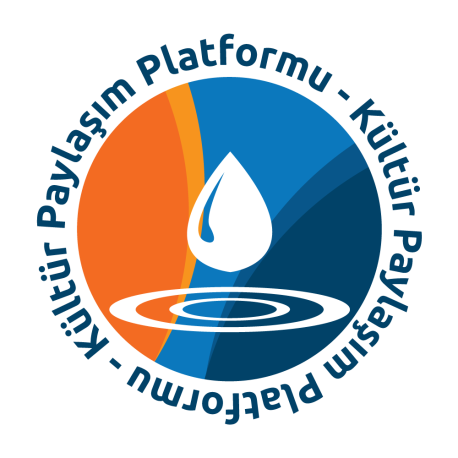 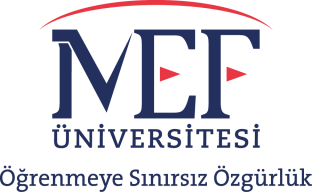 Bursa Nilüfer Belediyesi Görme Engelliler İçin Kütüphane
GETEM : sesli kitap ve makale
Ekran seslendirme programları
İnternet
Kabartma klavye, kabartma yazı çıktısı
Eve kitap servisi
Ekran büyütme sistemi 
(http://www.nilufer.bel.tr/niluferbelediyesi-154-engelsiz_nilufer)
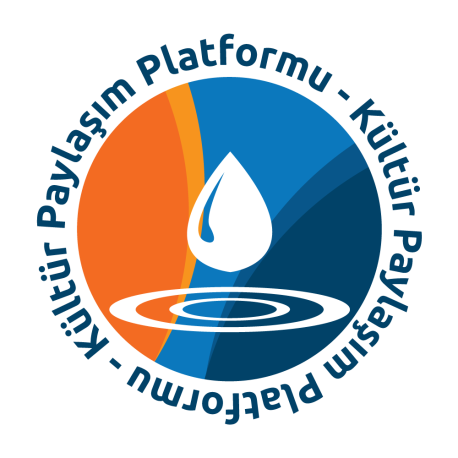 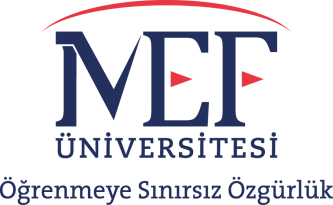 Ankara Büyükşehir Belediyesi Görme Engelliler Eğitim ve Teknoloji Merkezi
LCD ekranlı bilgisayarlar
Internet
Tarayıcılar
Braille Ekran
Braille Yazıcı
Braille Matbaa
Kütüphane
Sesli Kütüphane
Ekran Okuma Programı
Türkçe Sentezleyiciler (https://www.ankara.bel.tr/sosyal-hizmetler/engelli-hizmetleri/buyuksehir-belediyesi-gorme-engelliler-egitim-ve-teknoloji-merkezi )
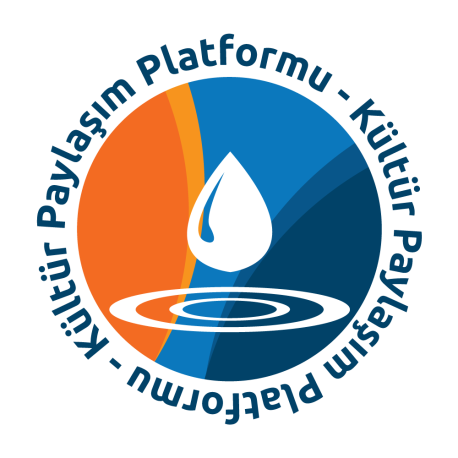 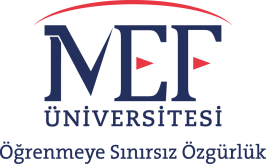 Engellilere Yönelik Belediye Kütüphaneleri
Çankaya Belediyesi Sesli Kütüphane
Karşıyaka Belediyesi Görme Engelliler Kütüphanesi
Bahçelievler Belediyesi Görme Engelliler Kütüphanesi
Kadıköy Belediyesi Görme Engelliler Sesli Kütüphanesi
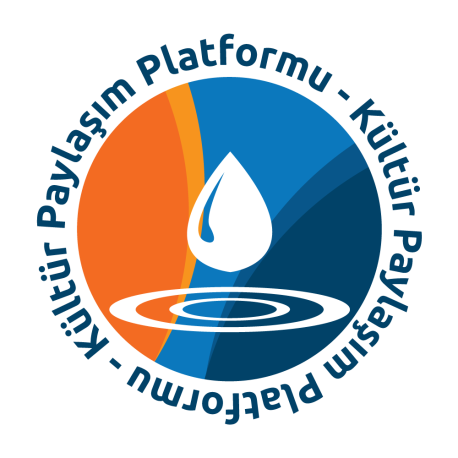 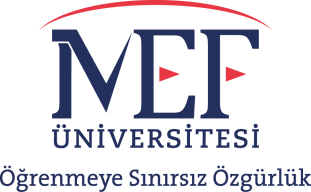 Trakya Üniversitesi Merkez Kütüphanesi
Katalog tarama ve internet hizmeti için bilgisayar
Rampa, engelli tuvaleti
Engelli kullanıcılara yönelik hizmetler Uzman (Kütüphaneci) (http://kutuphane.trakya.edu.tr/pages/engelli-kullanicilar-icin#.WNsTERKGOqA )
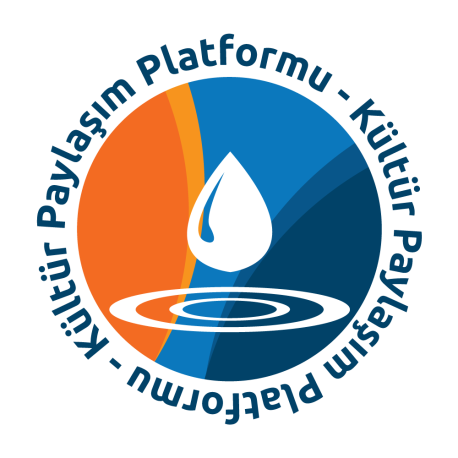 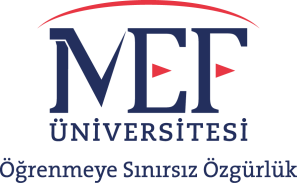 Hacettepe Üniversitesi Kütüphaneleri (Fiziksel Sosyal Olanaklar)
Engelli giriş yolları
Engelli grup çalışma odası
Asansör
Engelli tuvaleti
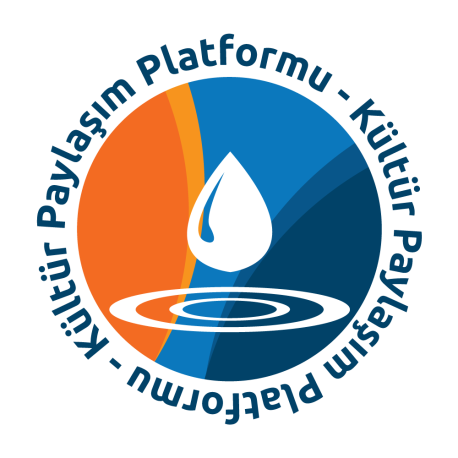 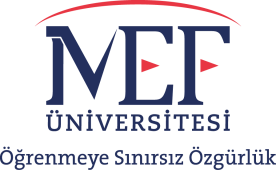 Hacettepe Üniversitesi Kütüphaneleri(Teknik Donanım)
Görme engelli ve az gören kullanıcılar için gerekli temel donanım ve programlar;
Ekran Okuma Programı (JAWS)
Doküman Okuyucu ( PEARL)
Abbyy Fine Reader
Kulaklık 
Tarayıcı
Bilgisayar (Masaüstü / Dizüstü )
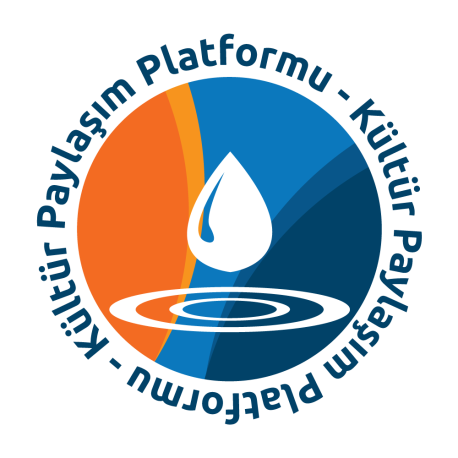 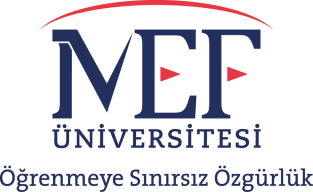 Hacettepe Üniversitesi Kütüphaneleri
Rehberlik ve Özel Tanıtım Hizmetleri: 
Engelli Hizmetleri Koordinatörlüğü
Kütüphanenin fiziksel alanlarının tanıtımı, teknik donanımın kullanımı, elektronik kaynak ve hizmetlerinin içeriği ile ilgili rehberlik ve tanıtım hizmetleri
Ders kaynaklarının dijitalleştirilme çalışması 
(http://www.library.hacettepe.edu.tr/sayfa/engelli_hizmetleri)
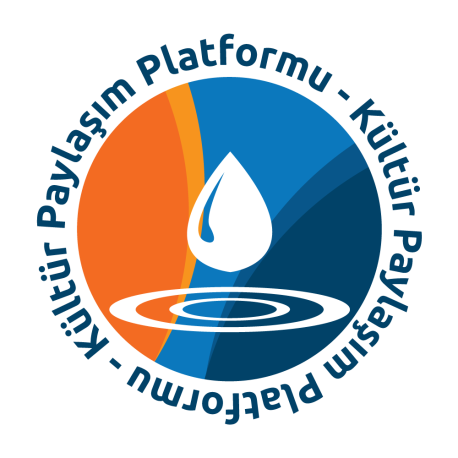 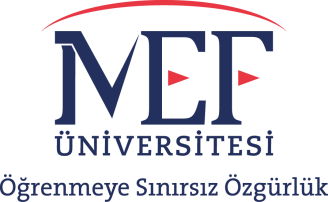 Hacettepe Üniversitesi Kütüphaneleri(Koleksiyon)
Engelli kullanıcıların eğitim ve araştırma faaliyetlerini desteklemek amacıyla kullanıcılar tarafından talep edilen veya uzman personel tarafından seçilen basılı kaynaklar dijitalleştirilmektedir.
Dijitalleştirilen kaynaklara - telif hakları gözetilerek - engelli kullanıcıların erişim sağlayabileceği bir platform oluşturulmuştur.
Kütüphane web sayfasını, engelli kullanıcıların daha rahat kullabilmesi için düz metin formatı eklenmiştir 
(http://www.library.hacettepe.edu.tr/sayfa/engelli_hizmetleri)
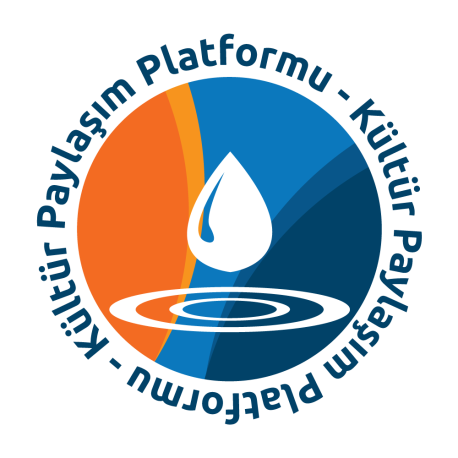 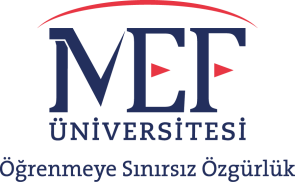 Orta Doğu Teknik Üniversitesi Kütüphaneleri(Fiziksel)
Akıllı kartla açılan kapı
Asansör
Engelli tuvaleti
Özel bir çalışma odası
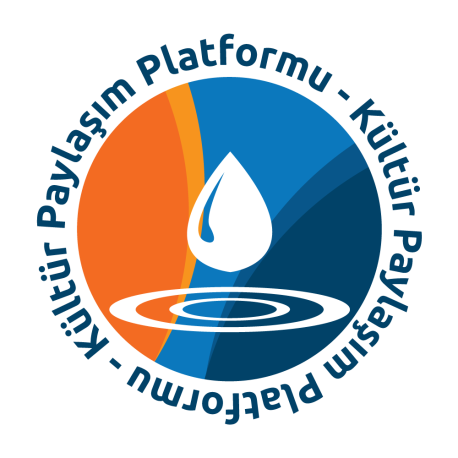 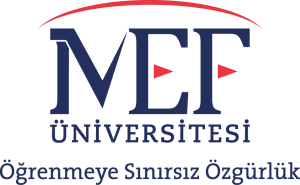 Orta Doğu Teknik Üniversitesi Kütüphaneleri(Görme Engelliler İçin Olanaklar)
JAWS ekran okuyucu programın yüklü olduğu bir katalog terminali ile kulaklık
Kısa Süreli Ödünç Verme (Rezerv) bölümünde görme engelliler için kabartma yazı monitörü 
Monitörle birlikte basılı ve kabartma yazılı kullanım kılavuzları
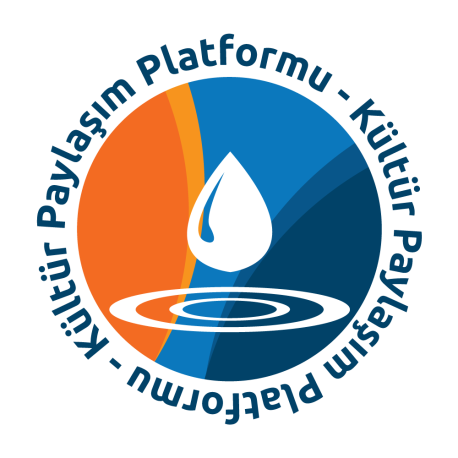 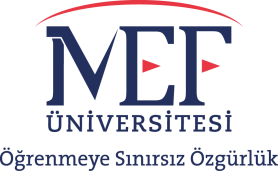 Orta Doğu Teknik Üniversitesi Kütüphaneleri(Görme Engelliler İçin Olanaklar)
Kütüphane web sayfasında JAWS ekran okuyucu programı aracılığı ile okunması mümkün olan metin sürüm yer almaktadır. 
Fotokopi Ofisi tarafından kullanıcılarımıza tarama hizmeti (Telif haklarına uygun) (https://lib.metu.edu.tr/tr/engelli-kullanicilar-icin)
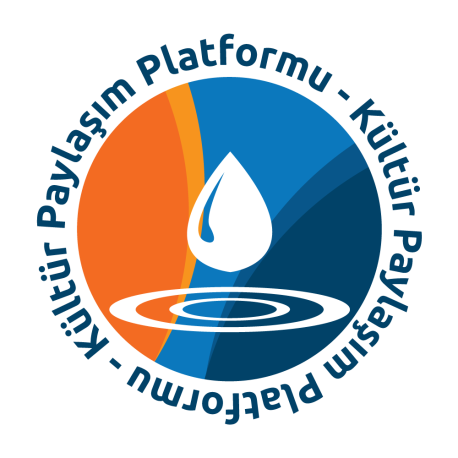 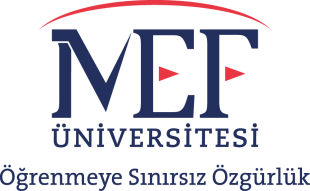 Özyeğin Üniversitesi Kütüphanesi
Ayrımcılık Yapmama İlkesi doğrultusunda eşit erişim sağlamayı taahhüt namesi
Tekerlekli sandalye ile erişilebilir 
Engelli ziyaretçiler için dizayn edilmiş tuvaletler
CD’li kitaplar, alt yazılı DVD’ler gibi farklı tipte materyaller
Bazı elektronik kaynaklarda diğer erişilebilir öğeleri dışında ses kayıtlı ürünleri 
LCD ekranlı grup çalışma odaları 
	(http://library.ozyegin.edu.tr/tr/Hizmetler/Disabled )
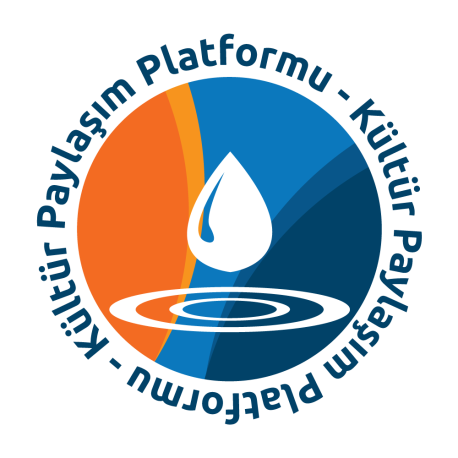 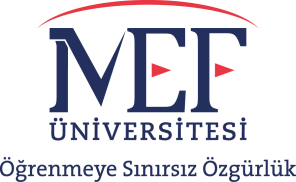 Ege Üniversitesi Kütüphanesi / Kırmızı Bayrak
Ulaşım kolaylığı
Giriş rampası
Geniş asansörleri
Engelli tuvaletleri 
Gönüllü öğrencilerle yürütülen sesli kitap, betimlenmiş film gibi hizmetler
Engelli kullanıcıların hayatını kolaylaştıran kurum: “Kırmızı Bayrak” 
(http://www.haberler.com/engelli-dostu-kutuphaneye-kirmizi-bayrak-6459731-haberi/ )
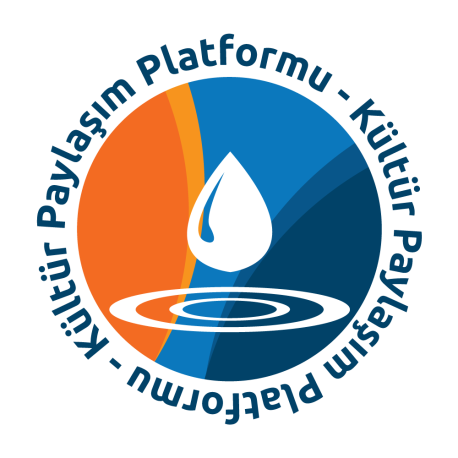 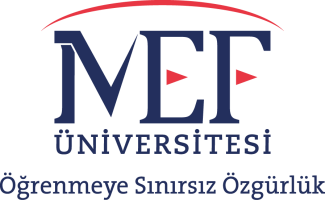 SONUÇ
Kütüphanelerde engellilere yönelik hizmetlerin sürekli verilebilmesi için daimi personel sayısının artırılması ve bu hizmete yönelik özel eğitimlerin verilmesi yararlı olacaktır.
Kütüphanecilik ve engelli dernek ve birliklerin işbirliği içinde hareket etmesi bu alanda etkin olmak için gereklidir ve toplumsal bir farkındalık yaratır.
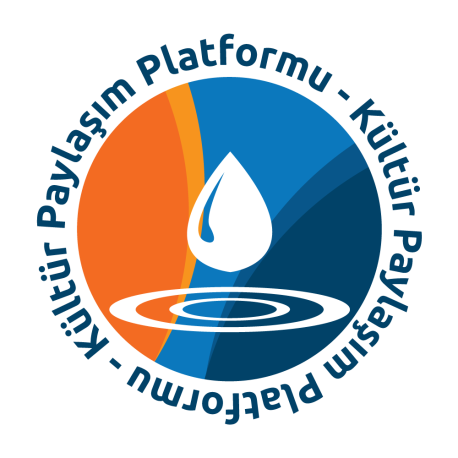 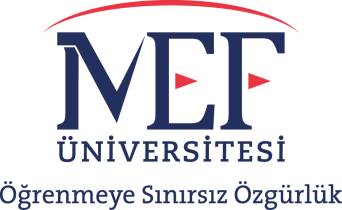 SONUÇ
Üniversitelerin Bilgi ve Belge Yönetimi Bölümleri müfredatı içerisinde seçmeli ders olarak engelli kütüphanelerine yönelik kütüphanecilik hizmetlerinin anlatılması, bu alan için nitelikli personelin yetişmesine imkan verecektir.
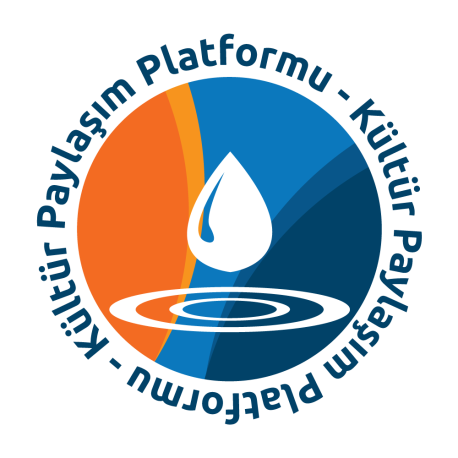 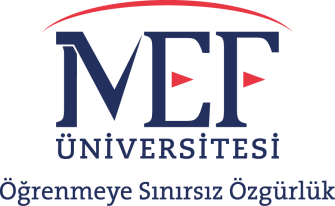 SONUÇ
Türkiye genelinde teknolojik imkanı bulunmayan görme engellilerin sesli kitaplardan yararlanabilmesi için bulundukları bölgedeki halk kütüphanelerinde onlara uygun koleksiyon oluşturulması ve mekansal düzenlemeler teşvik edilmelidir.
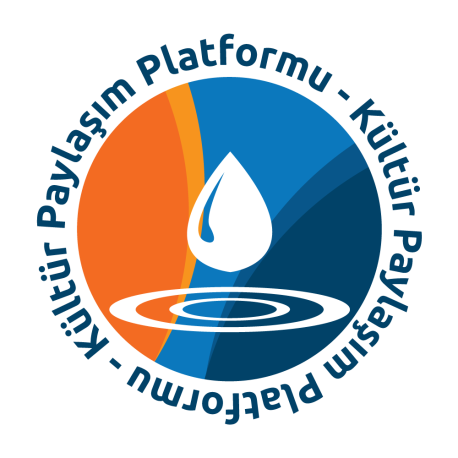 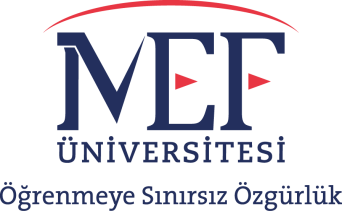 Teşekkürler
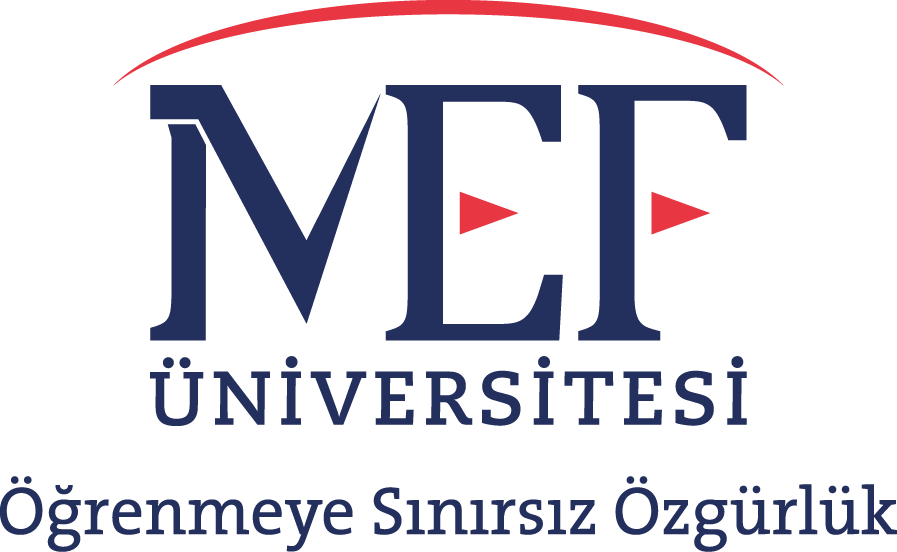 Bahar Biçen Aras, MBA
bahar.bicen@gmail.com
arasb@mef.edu.tr	
@baharbicenaras


www.kulturpaylasim.com
@kulturpaylasim
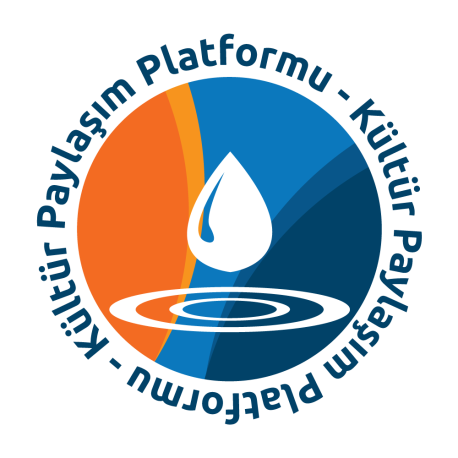